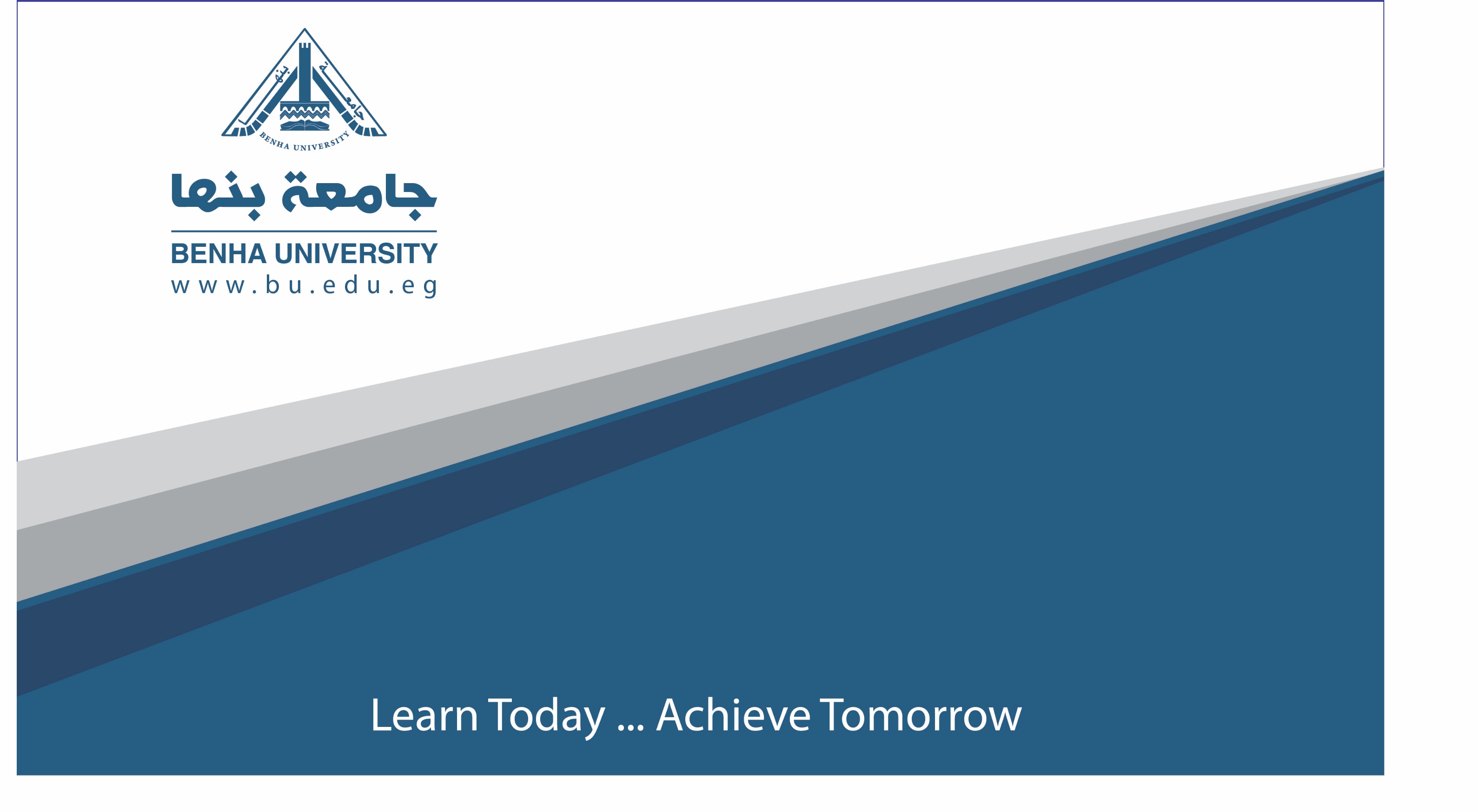 ارجنومية الملابسالفرقة الثالثة
اعداد
م.د.شيرين صلاح الدين على سالم
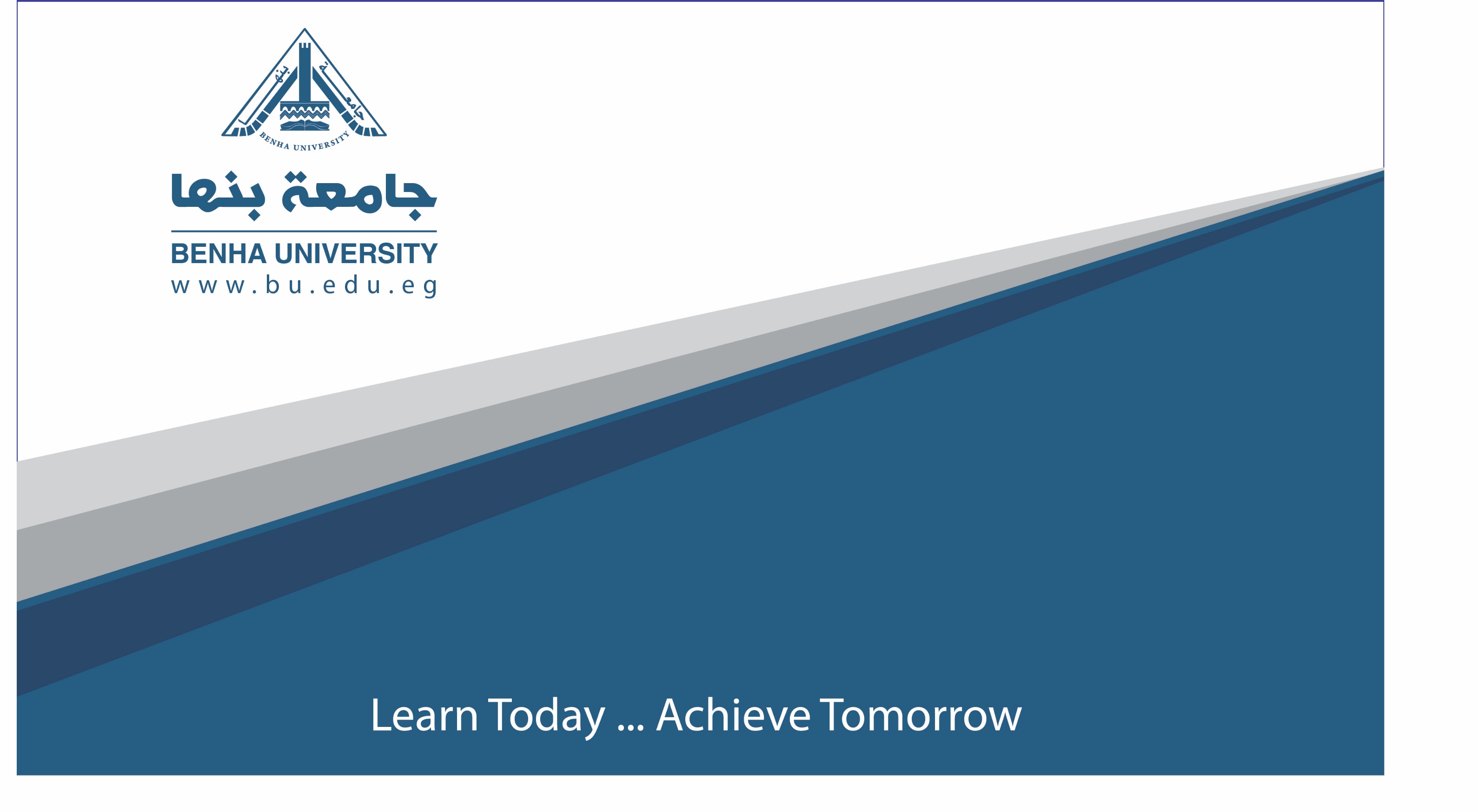 الإرجونوميكس Ergonomics
فالإرجونوميكس ينظر إلى كل جوانب العمل حيث يتضمن التصميم الكلي لبيئة العمل وما بها من أدوات وماكينات وكراسي ومناضد ومناخ........إلخ , و يتضمن كذلك سرعة العمل وكيفية تنظيم العمل ومتطلبات الإنتاج.

 أهداف التى يسعى لدراستها الإرجونوميكس :   
يهتم الإرجونوميكس بتصميم النظم التي يؤدى فيها الأفراد العمل,  
وكذلك يهدف الإرجونوميكس إلى تأكيد إحتياجات الإنسان للأمان والعمل بكفاءة , فهو يقوم بمعالجة النقص الناشئ في النظم القائمة، وتحسين الأداء من خلال تحسين التفاعلات بين المكون الإنساني والمكونات الأخرى , 
فالإرجونوميكس يعمل على ملاءمة الوظيفة للإنسان في مستويات بيوميكانيكية ، وفسيولوجية، و سلوكية وإدراكية().
أهمية الارجنوميكس فى مجال الملابس
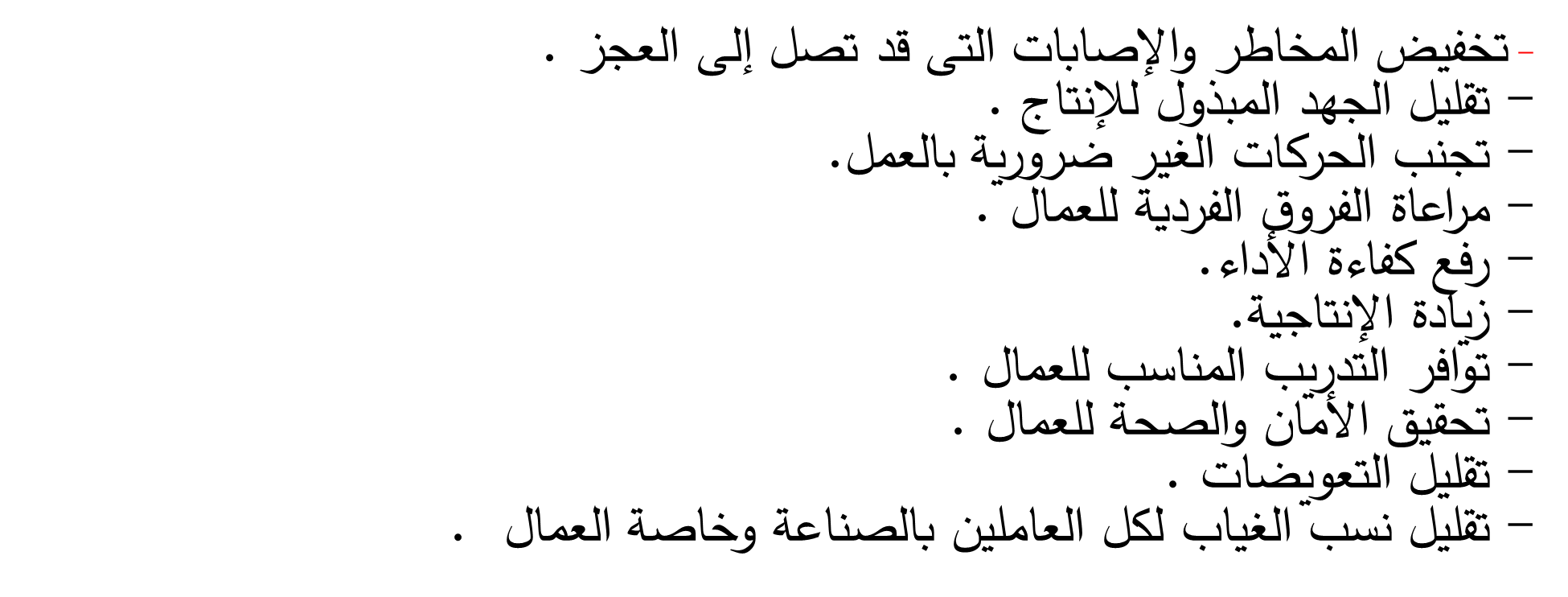 - تقليل الوقت المفقود .
- إمكانية التنافس فى الأسواق العالمية .
- رفع جودة الإنتاج .
- التعديل فى تصميم مكان العمل بكل محتوياته لتناسب المستخدم .
- توافر بيئة عمل ذو ظروف فزيقية تناسب العمال .
جوانب علم الارجنوميكس
1- التشريح                                                  Anatomy
     ويعتبر علم التشريح من العلوم الأساسية للإرجونوميكس وهو علم يبحث في بنية وشكل الجسم , ومن ثم يجب دراسة تشريح جسم العامل وخاصة الهيكل العظمى والمفاصل والأربطة والعضلات وذلك لأن بنائية جسم الإنسان تعتمد في الحركة على ميكانيكية حركة  عظامه , ومفاصله وعضلاته
1-1- الهيكل العظمي                                                   Skeleton  
هو دعامة الجسم حيث يعطي الجسم شكله الخاص ويحفظ تناسقه وإتزانه ويتركب من حوالي مائتي عظمة , ووظائف الجهاز العظمي هي:- 
- التدعيم :- الجهاز العظمي يدعم الجسم  ويحيط ببعض الأجهزة الحيوية ويحافظ عليها كما أنه يحافظ على شكل الجسم .
- الحماية :- حماية الأجهزة الداخلية الدقيقة مثل المخ في الجمجمة والنخاع المستطيل في العمود الفقرى.
- الحركة :- العظام تعمل كروافع تسمح للعضلات بالحركة .
أقسام الهيكل العظمى         The Parts of the Skeleton
وهى العمود الفقرى , والجمجمة , والطرفان العلويان , الطرفان السفليان , القفص الصدرى , و الشكل يوضح هيكل اليد حيث أن اليد من الأجزاء الأساسية التى يستخدمها عامل الحياكة أثناء قيامه بالعمل  .
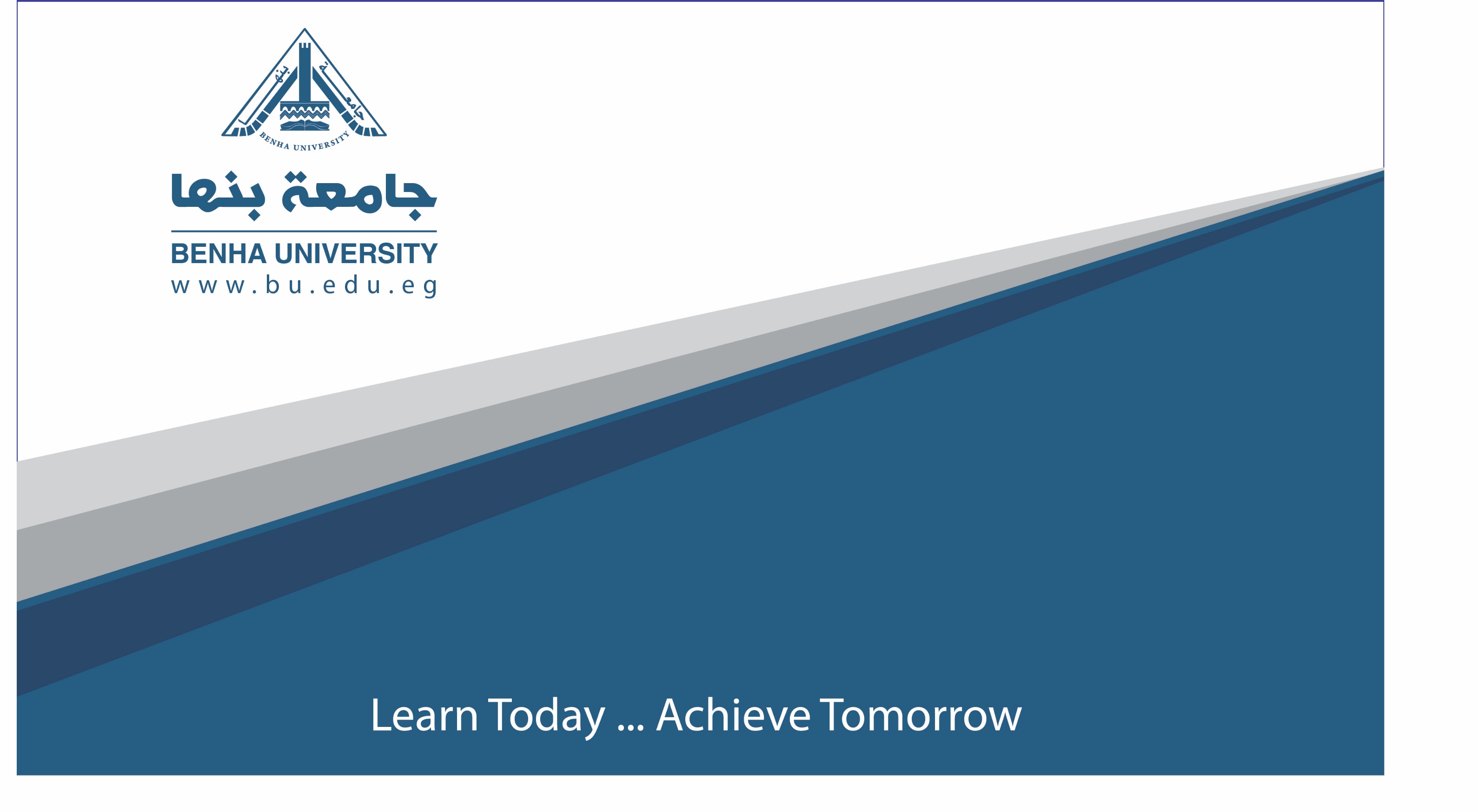 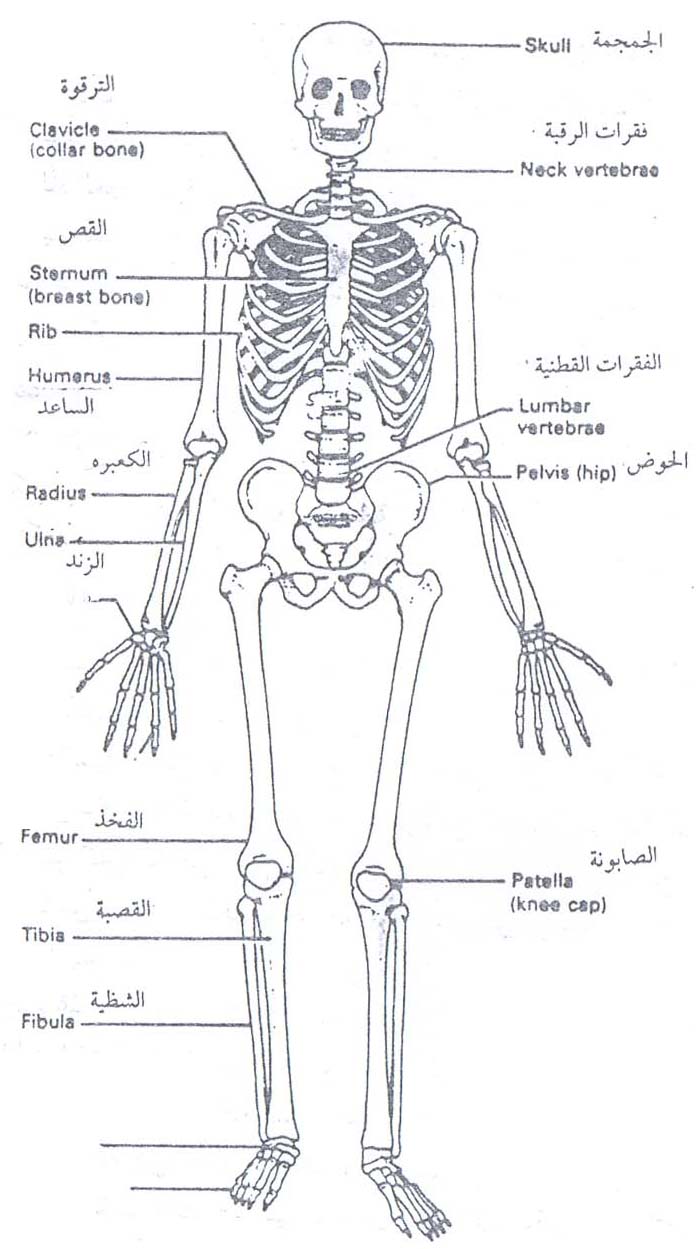 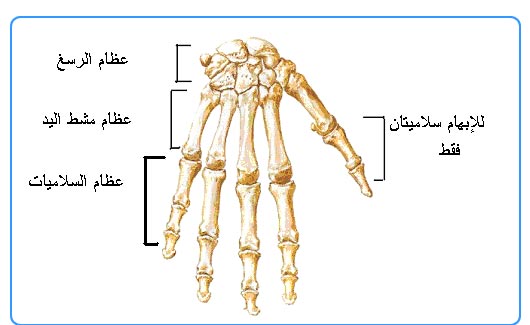 THANK YOU